DEPARTAMENTO DE PASTORAL
Integración: 
 				Pastoral educativa
					Educación ciudadana

Educar actitudes para la convivencia
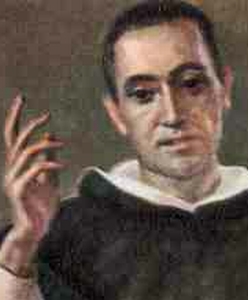 “Construyamos la escuela que el Padre Coll soñó”
El Padre Coll era un profundo conocedor de la psicología de la persona. Su experiencia como confesor le hizo descubrir las áreas donde la debilidad humana hace más difícil el arte de convivir. Pero también estaba personalmente convencido de que la fuerza de la gracia, actúa elevando la naturaleza y manifestando el poder de Dios. Por eso dejó plasmado en un puñado de pensamientos sus “consejos” para construir, desde la debilidad, por el poder del Espíritu, una Comunidad Educativa según el corazón de Dios.
“Revístanse de entrañas de caridad por dentro y por fuera”
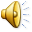 “Todas sus acciones 
deben ir acompañadas 
de caridad, 
en los pensamientos, palabras y obras”
“La caridad mantiene la unión y conformidad de voluntades”
“La caridad amalgama opuestas condiciones haciendo que todos se soporten, se sirvan y se ayuden mutuamente”
“Deben estar tan unidos que deben vivir como los miembros de un mismo cuerpo”
“Cada uno debe estar contento con su trabajo, y no deben ni pueden envidiar a los demás”
“Procuren rechazar todo juicio, sospecha o duda, que tengan sobre otra persona”
“Juzguen bien   de todo el mundo”
“Manifiesten siempre mucha estima por todos”
“Hablen siempre bien de los demás”
“No debe haber pretexto que justifique hablar mal de otro”
“Procuren no decir a una persona, aquella palabra que en menoscabo suyo haya dicho otra”
“Conviene ser humildes, mansos y pacíficos”
“¿Oyeron alguna cosa contra su prójimo? Muera en ustedes”
“Eviten las contiendas, porque hacen perder la humildad, la caridad y el buen nombre”
“No tengan espíritu de contradicción que es mal espíritu”
“El ceder uno sus derechos y dejarse vencer en las contiendas, es de noble y generoso corazón”
“Sean amables y atentos con toda clase de personas”
“Ayúdense unos a otros con palabras de caridad y sobre todo con  obras y buen ejemplo”
“En el trato y la conversación usen palabras amables”
“La persona humilde se lleva bien con todos”
“Procuren refrenar los ímpetus de ira”
“Sobrelleven las dificultades por amor a Jesús”
“Absténganse de palabras desagradables, ásperas o altaneras”
“Si les dicen alguna palabra con ira,  respondan con mansedumbre y se aplacará el enojo”
“Una respuesta dulce mitiga la ira”
“Si alguien que los ha ofendido les viene a  pedir perdón, recíbanlo con todo amor y humildad”
“La humildad y la caridad nos ponen en paz con nosotros mismos, con los demás y con Dios”
“Amen a todos con obras”
“Todas las virtudes les recomiendo, pero de un modo especial la caridad, la caridad, la caridad”
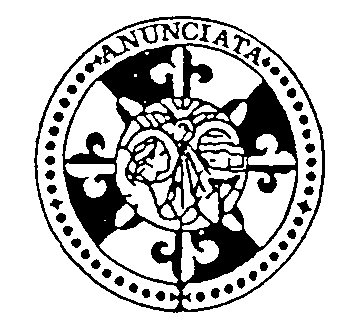 Llevar a la práctica la propuesta de vivir estos consejos es un desafío que hoy nos hace San Francisco Coll, para construir las escuelas de Dominicas de la Anunciata que él soñó, alentando un mundo más humano y fraterno.
Para pensar mi proyecto de vidadesde el carisma de  la Anunciata…
¿Qué dicen a mi corazón estos consejos de 
     San Francisco Coll a la hora de elaborar mi proyecto personal de vida como educad@r?

¿Qué desafíos me plantean personal comunitariamente?